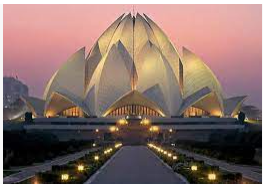 Quan sát các hình cho biết đây là thành phố nào của đất nước Ấn Độ?
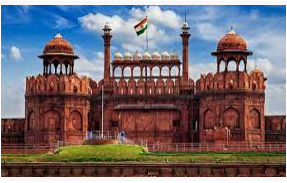 2
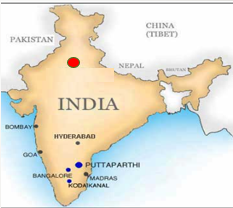 Niu Đê Li
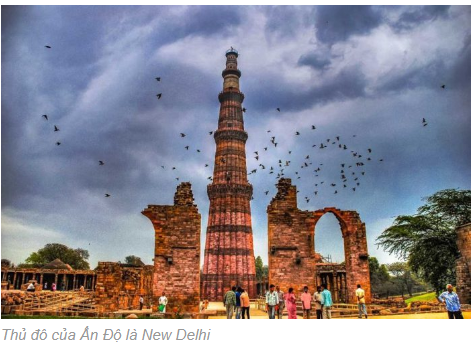 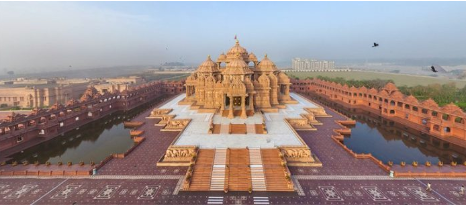 8/2/2024
0919574295
BÀI 9 VƯƠNG TRIỀU HỒI GIÁO ĐÊ LI
3
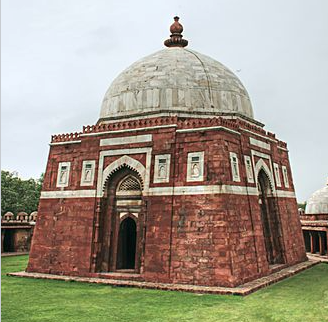 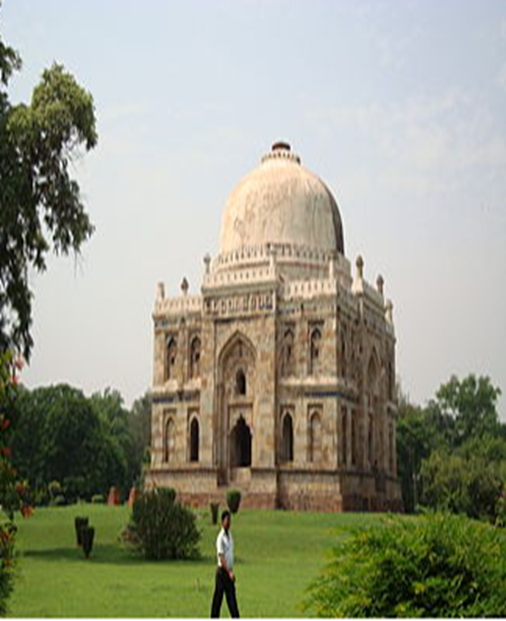 8/2/2024
0919574295
BÀI 9 VƯƠNG TRIỀU HỒI GIÁO ĐÊ LI
4
MỤC TIÊU
Trình bày khái quát được sự ra đời và tình hình chính trị, kinh tế, xã hội của Ấn Độ dưới thời vương triều Hồi giáo Đê-li. 
 Giới thiệu và nhận xét được một số thành tựu tiêu biểu về văn hoá của Ấn Độ dưới thời vương triếu Hồi giáo Đê-li
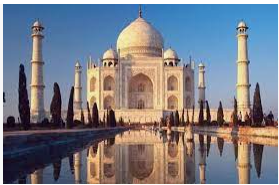 2
NỘI DUNG
1
Thành tựu tiêu biểu về văn hóa
Tình hình chính trị, kinh tế, xã hội
8/2/2024
0919574295
BÀI 9 VƯƠNG TRIỀU HỒI GIÁO ĐÊ LI
1. Tình hình chính trị, kinh tế, xã hội
THẢO LUẬN NHÓM
Nhóm 1: tình hình chính trị
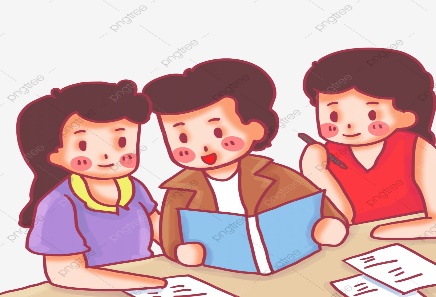 Nhóm 2: tình hình kinh tế
Nhóm 3: tình hình xã hội
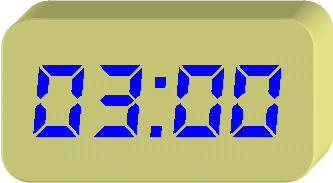 BÀI 9 VƯƠNG TRIỀU HỒI GIÁO ĐÊ LI
6
1. Tình hình chính trị, kinh tế, xã hội
a. Chính trị
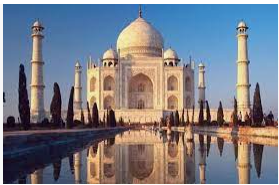 Sự phát triển
Sự hình thành
Đầu thế kỉ XIV vương triều Đê li thống nhất và phát triển thịnh vượng
Năm 1206 người  Hồi giáo gốc Thổ Nhi Kỳ chiếm miền Bắc Ấn Độ, lập nên vương triều Hồi Giáo đầu tiên, lấy Đê Li làm kinh đô
Em có nhận xét gì về sự hình thành và phát triển của vương triều hồi giáo Đê li?
Sự sụp đổ
Đầu thế kỉ XVI vương triều Đêli sụp đổ
Là vương triều ngoại tộc đầu tiên; và được thống nhất qua chiến tranh chinh phục của người Hồi giáo
8/2/2024
0919574295
BÀI 9 VƯƠNG TRIỀU HỒI GIÁO ĐÊ LI
7
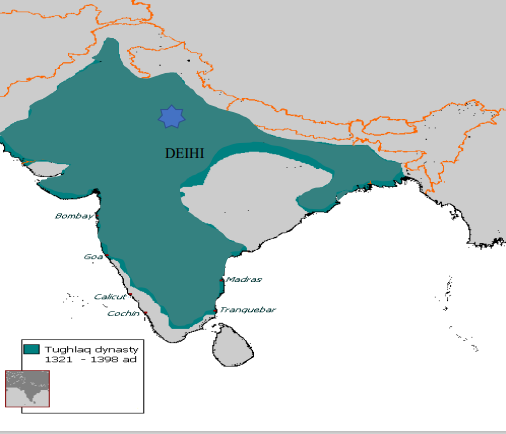 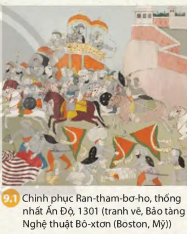 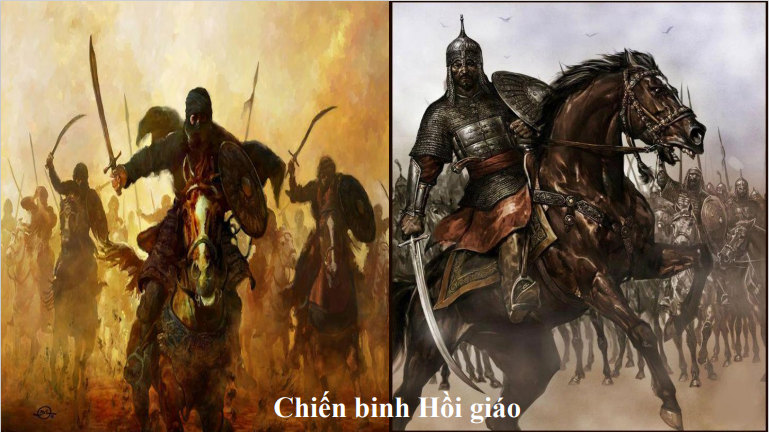 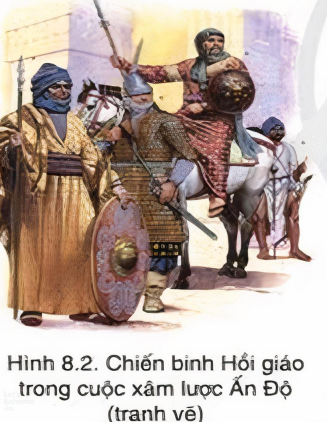 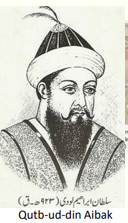 8/2/2024
0919574295
BÀI 9 VƯƠNG TRIỀU HỒI GIÁO ĐÊ LI
8
1. Tình hình chính trị, kinh tế, xã hội
Nguyễn Thị Thanh Tâm
ĐT: 0919574295
https://www.facebook.com/tam.nguyenthithanh.73997
b. Kinh tế
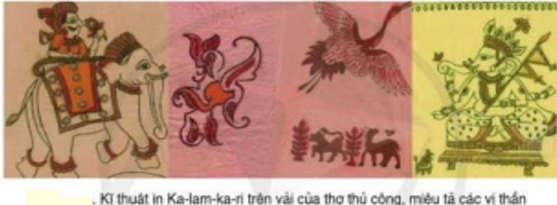 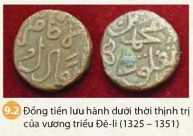 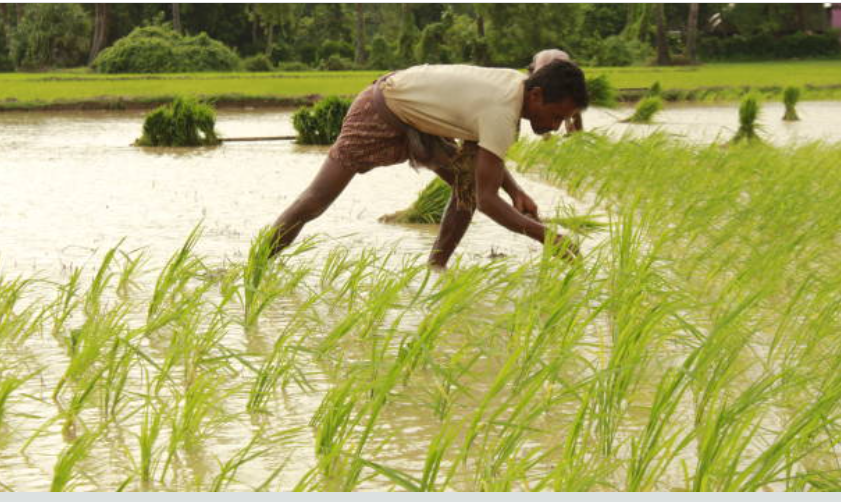 8/2/2024
0919574295
BÀI 9 VƯƠNG TRIỀU HỒI GIÁO ĐÊ LI
9
1. Tình hình chính trị, kinh tế, xã hội
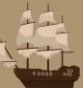 Nông nghiệp giữ vai trò quan  trọng: trồng lúa năng suất cao
b. Kinh tế
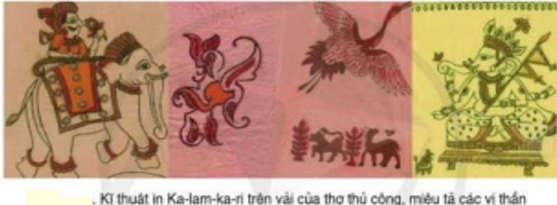 Thương nghiệp phát triển, đặc biệt là ngoại thương
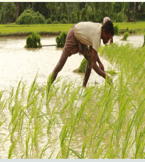 Thủ công nghiệp phát triển nhiều ngành nghề
8/2/2024
0919574295
BÀI 9 VƯƠNG TRIỀU HỒI GIÁO ĐÊ LI
10
1. Tình hình chính trị, kinh tế, xã hội
c. Xã hội
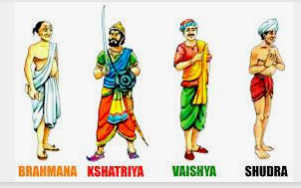 - Bà La Môn vẫn là đẳng cấp cao nhất, nhưng thực quyền nằm trong tay người Hồi giáo
- Cư dân Ấn Độ không theo đạo Hồi bị phân biệt đối xử
8/2/2024
0919574295
BÀI 9 VƯƠNG TRIỀU HỒI GIÁO ĐÊ LI
11
2. Một số thành tựu văn hoá tiêu biểu
Hoàn thành bảng sau theo cặp đôi
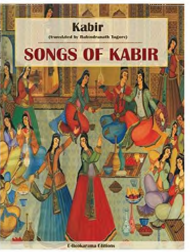 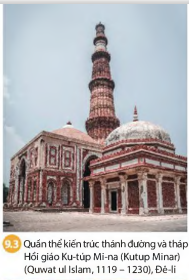 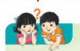 8/2/2024
0919574295
BÀI 9 VƯƠNG TRIỀU HỒI GIÁO ĐÊ LI
12
3. Một số thành tựu văn hoá tiêu biểu
Hồi giáo được du nhập vào Ấn Độ và trở thành quốc giáo
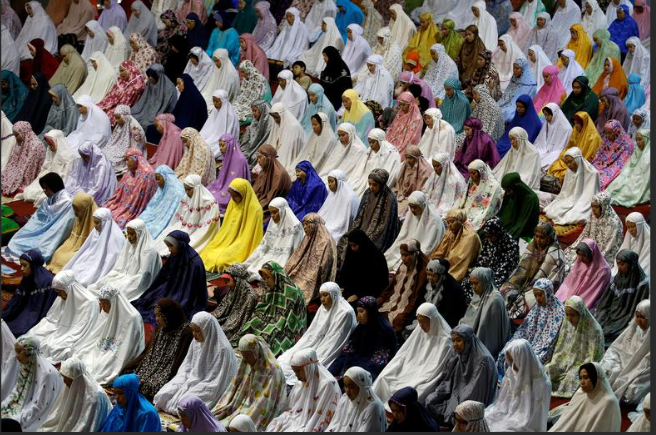 Hồi giáo hay còn gọi là đạo Hồi hay là đạo Islam[ là một tôn giáo khởi nguồn từ Abraham, độc thần, dạy rằng chỉ có một Thượng Đế (Allah) và Muhammad là sứ giả của Thượng đế.[1][2] Đây là tôn giáo lớn thứ hai thế giới[3] với hơn 1 tỷ người theo tương đương 15% dân số
8/2/2024
0919574295
BÀI 9 VƯƠNG TRIỀU HỒI GIÁO ĐÊ LI
13
3. Một số thành tựu văn hoá tiêu biểu
- Chữ Ba Tư được du nhập và trở thành ngôn ngữ chính thức của Ấn Độ thời vương triều Đê-li.
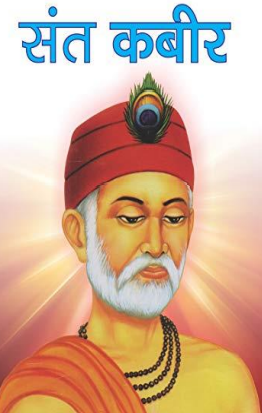 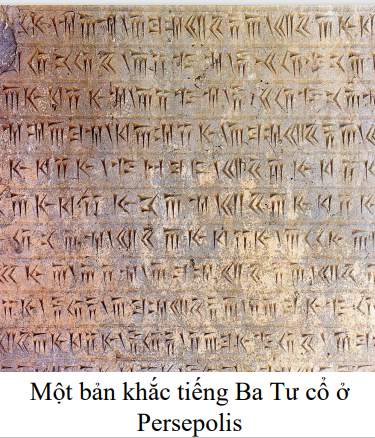 - Xuất hiện nhà văn hóa, nhà thơ lớn của dân tộc Ấn Độ kabir với nhiều tác phẩm bằng ngôn ngữ Hin-đu
8/2/2024
0919574295
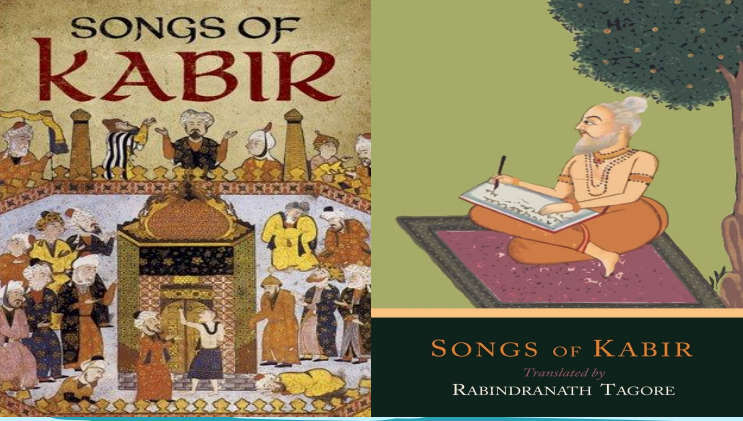 14
Kabir (1440 đến 1518) thánh-nhà thơ là một trong những nhân vật thú vị nhất trong lịch sử của thần bí Ấn Độ. Sinh ra gần Benaras, hay Varanasi, cha mẹ người Hồi giáo năm 1414 ngài trở thành đệ tử của một vị tu sĩ Hindu nổi tiếng thế kỷ 15, Ramananda, một nhà cải cách tôn giáo vĩ đại và là người sáng lập ra một giáo phái mà hàng triệu người Hindu vẫn thuộc về
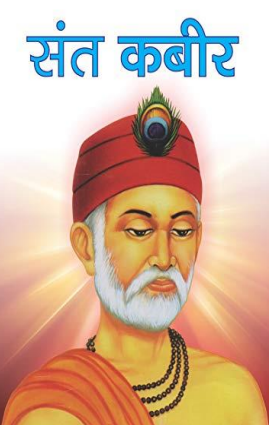 8/2/2024
0919574295
BÀI 9 VƯƠNG TRIỀU HỒI GIÁO ĐÊ LI
15
3. Một số thành tựu văn hoá tiêu biểu
8/2/2024
0919574295
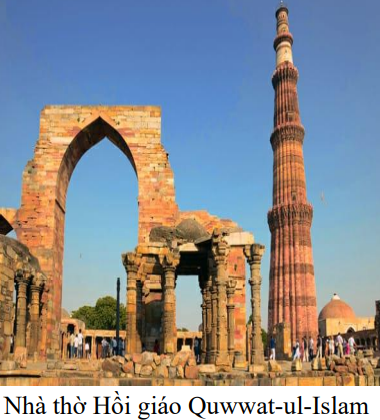 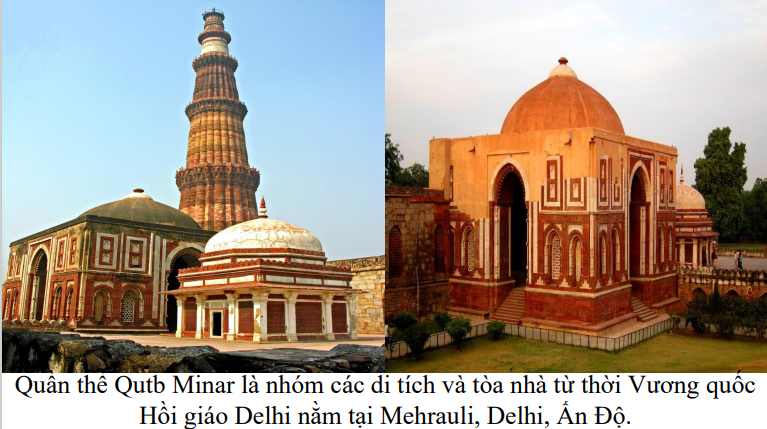 16
8/2/2024
0919574295
17
Văn hóa Ấn Độ ảnh hưởng như thế nào tới các nước Đông Nam Á?
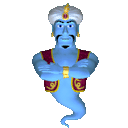 8/2/2024
0919574295
18
8/2/2024
0919574295
Thạt Luổng - Lào
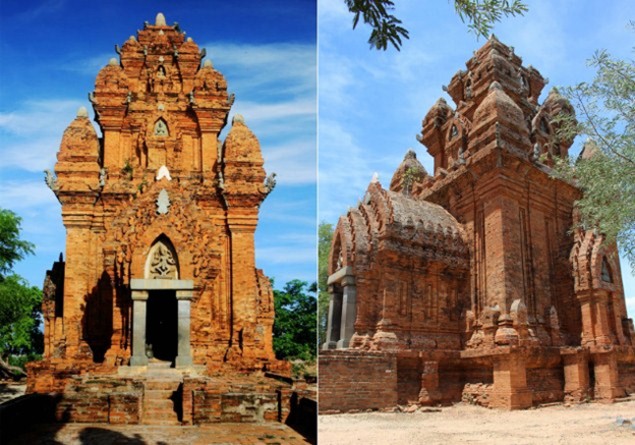 19
8/2/2024
0919574295
Tháp Chăm của người Chăm ở Việt Nam
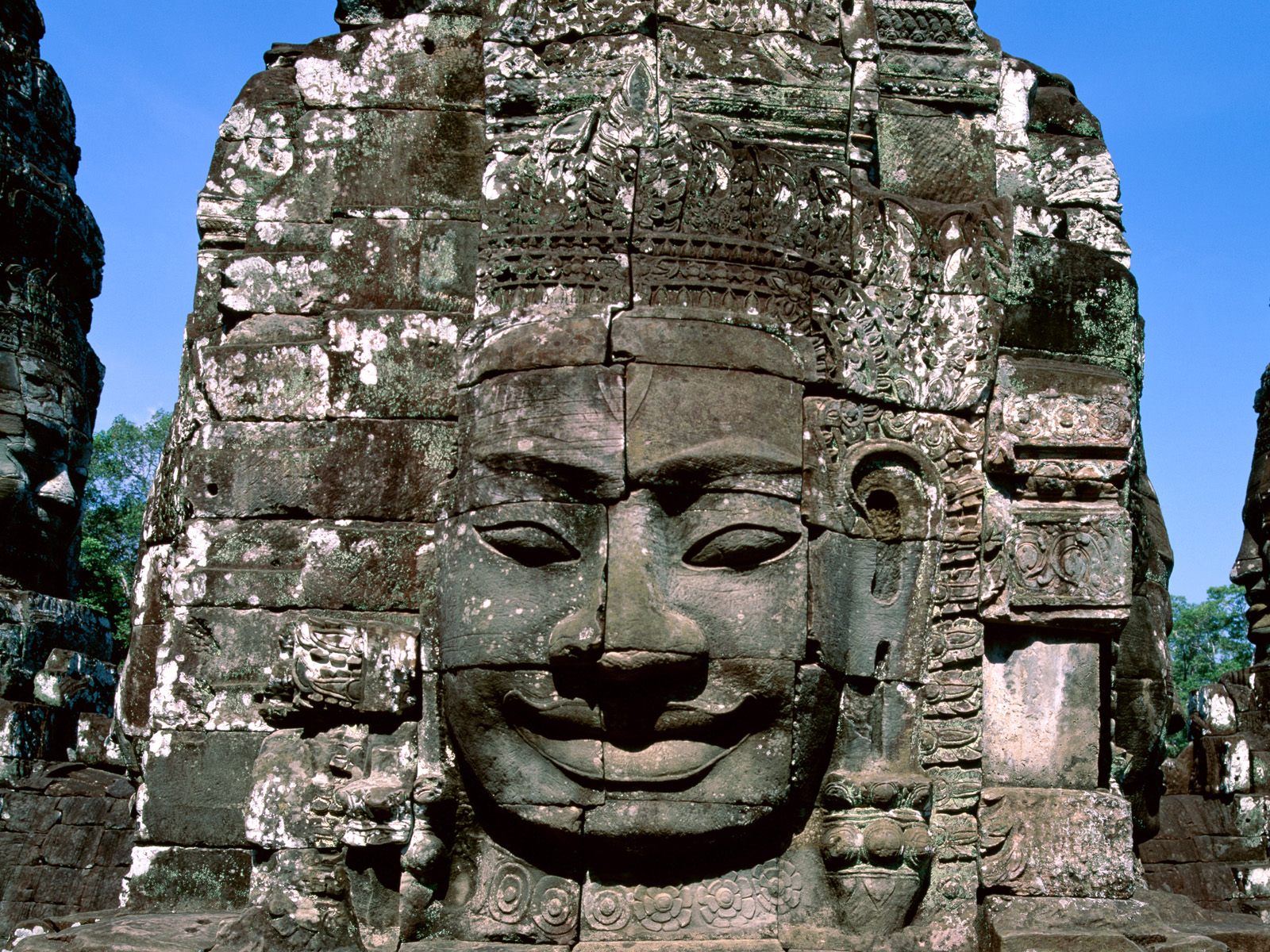 20
8/2/2024
0919574295
Ăng co thoom- Campuchia
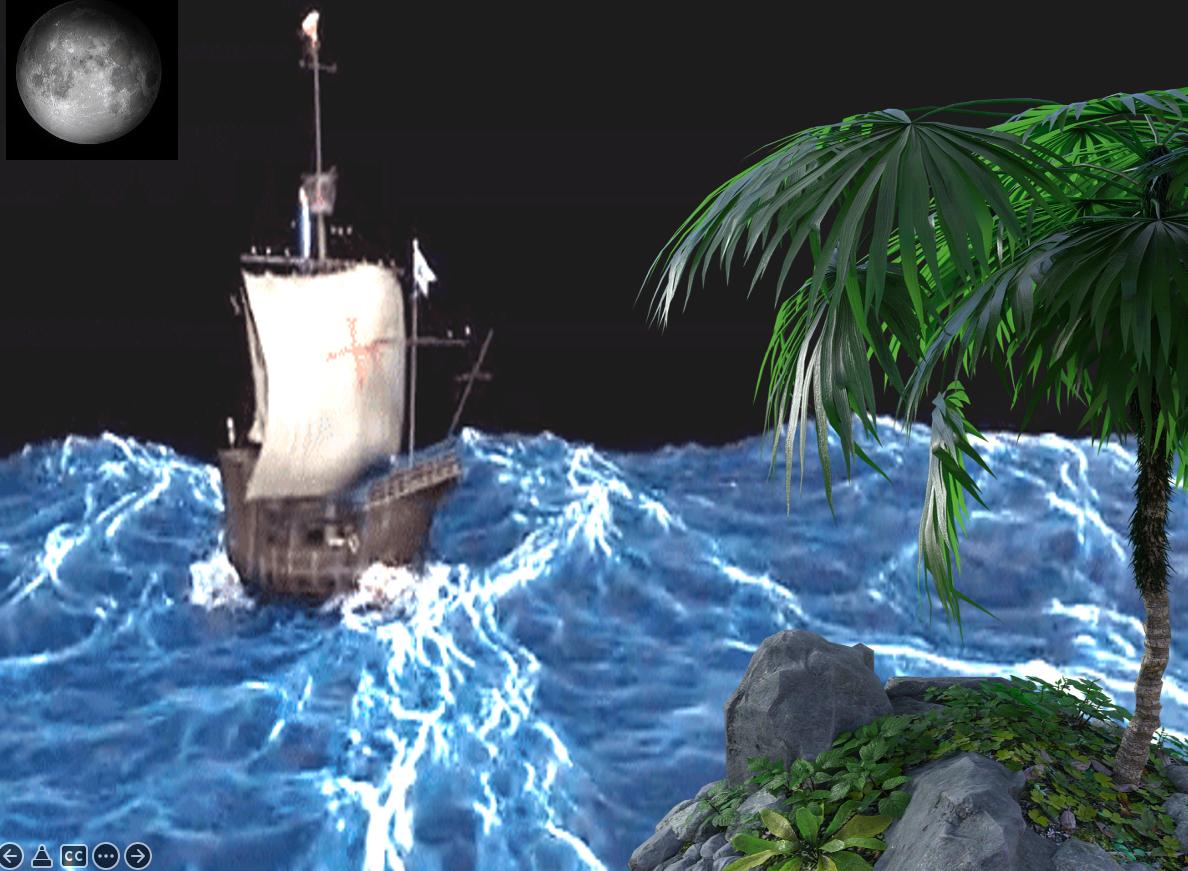 HOẠT ĐỘNG LUYỆN TẬP
21
Trả lời các câu hỏi để vượt qua đại dương
8/2/2024
0919574295
Được thôi. Nhưng trên đường đi, tớ nghĩ chúng ta sẽ không đủ lương thực để duy trì.
Chúng ta ở hòn đảo này lâu rồi. Tớ nghe nói bên kia đại dương có một hòn đảo rất xinh đẹp. Hãy đến đó để thám hiểm nha!
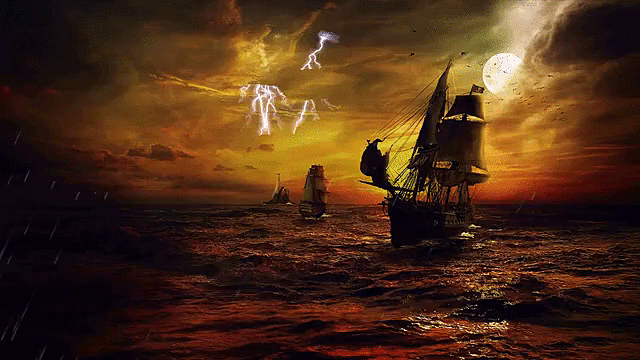 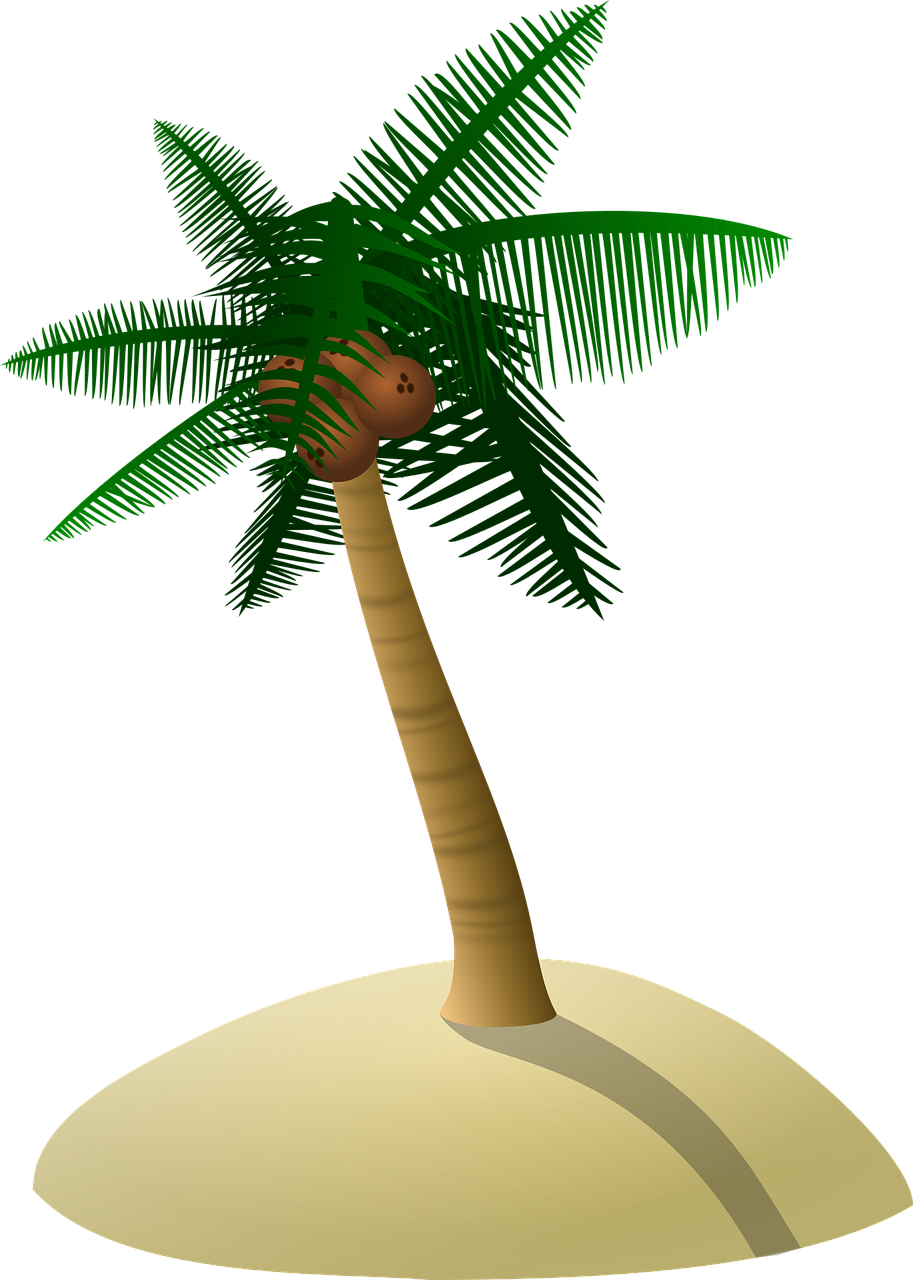 22
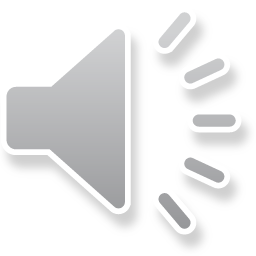 là gì?
Chúng ta sẽ ghé các hòn đảo và thuyền dọc đường để xin lương thực. Nhưng để xin được lương thực, tớ nghĩ họ sẽ đưa ra những thử thách rất khó.
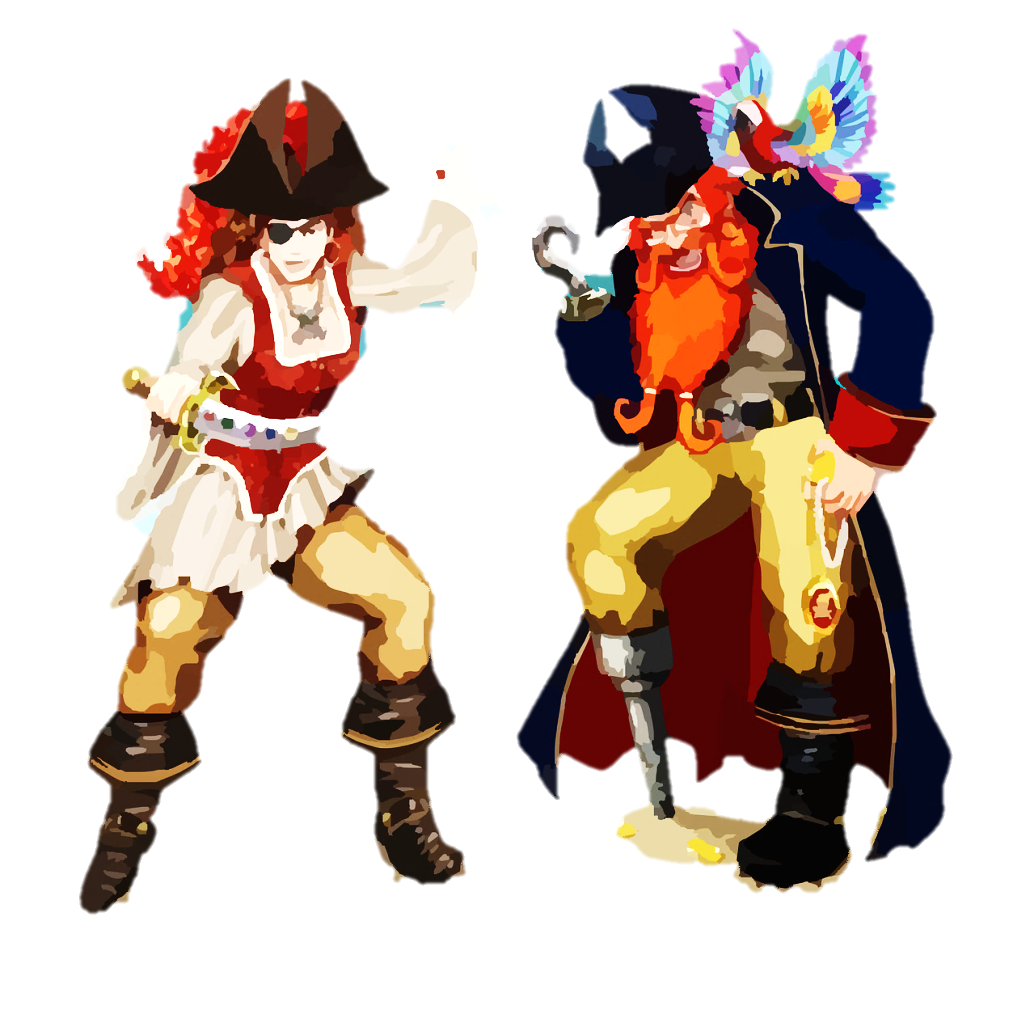 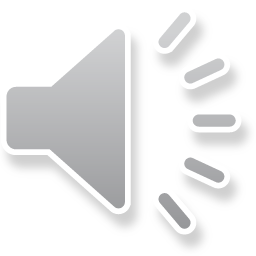 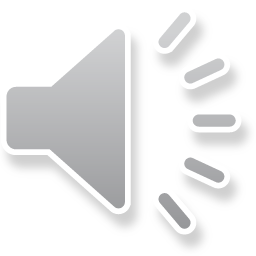 8/2/2024
0919574295
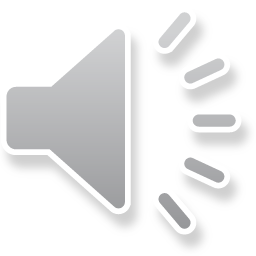 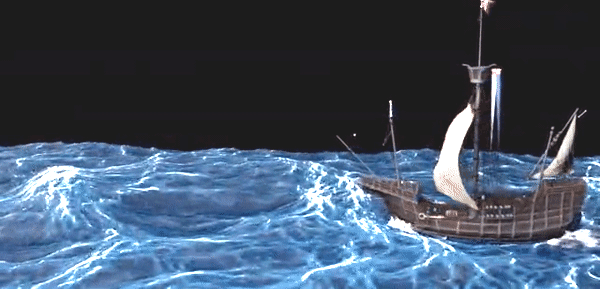 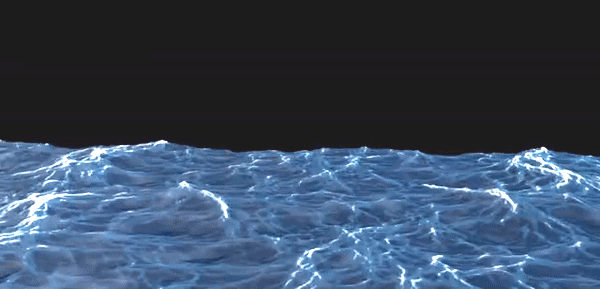 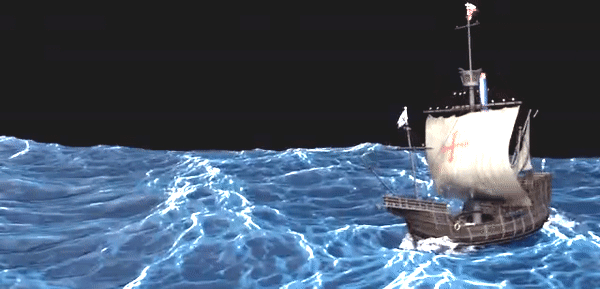 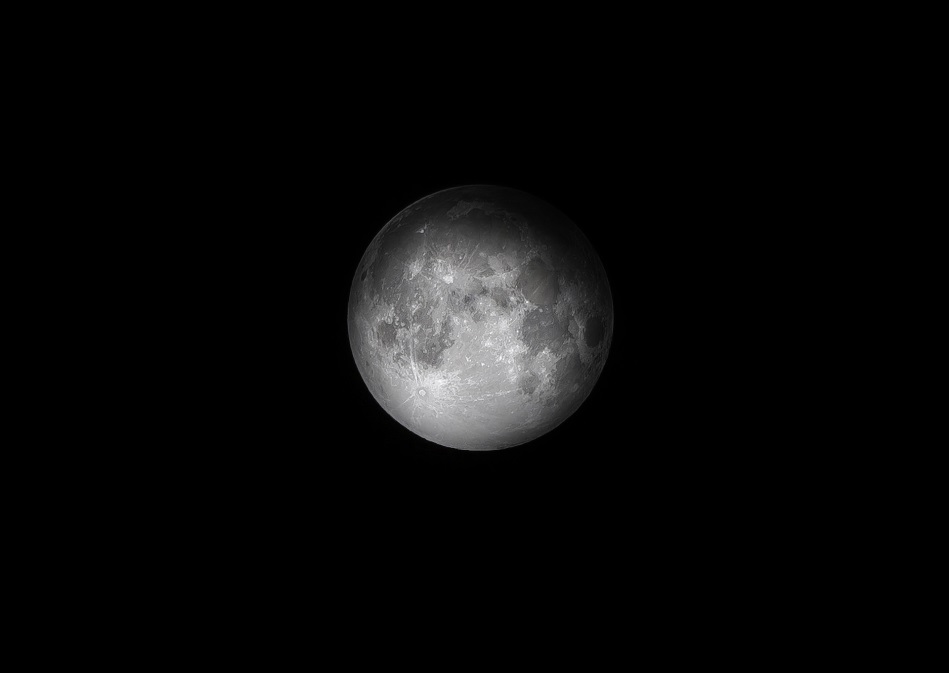 Câu hỏi 1.Vương triều Hồi giáo Đê li tồn tại trong khoản thời gian nào?
Trả lời: Thế kỉ XIII đến thế kỉ XVI
23
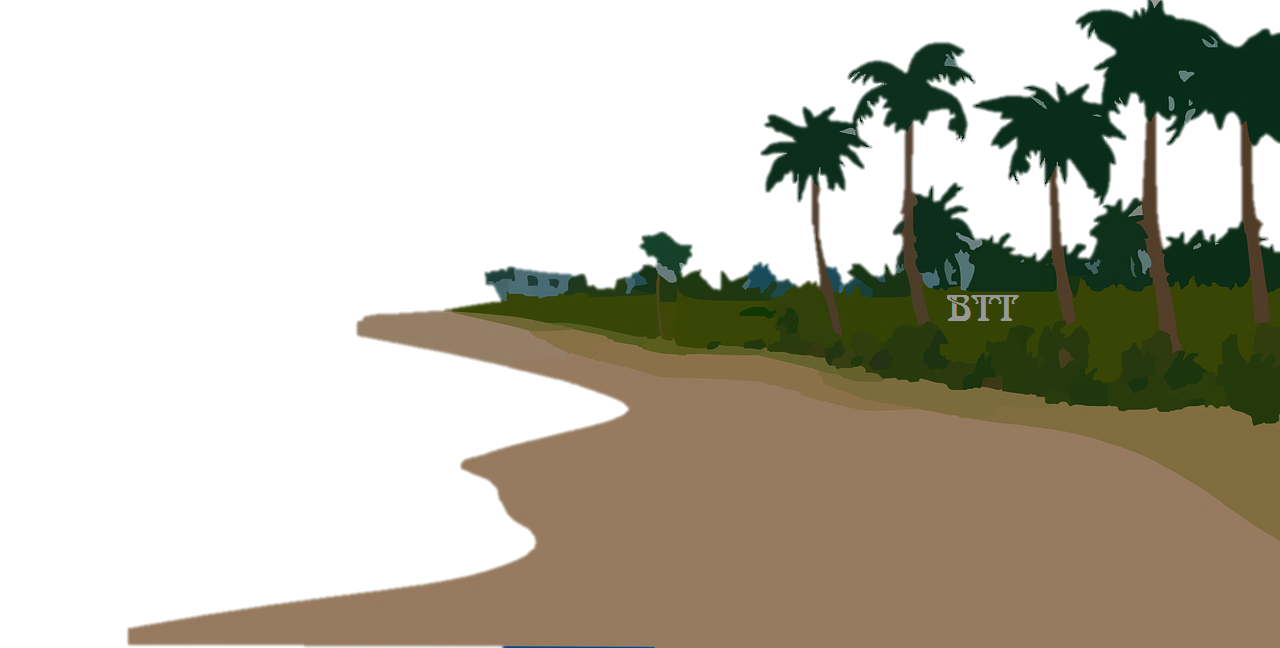 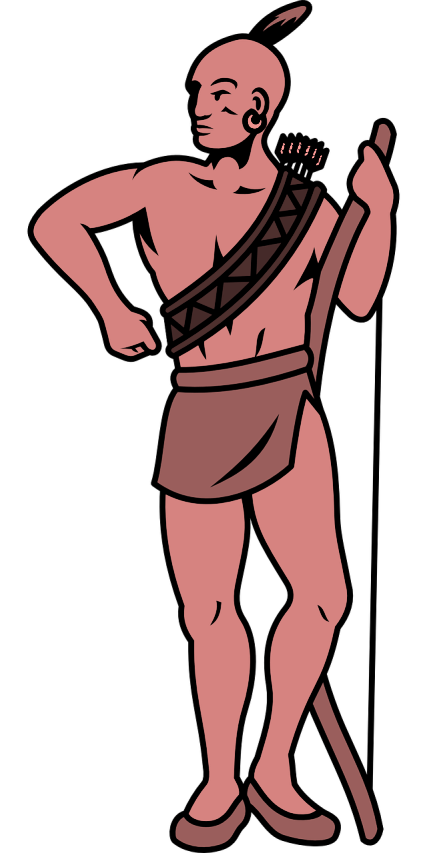 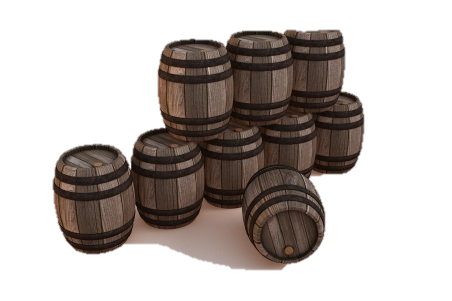 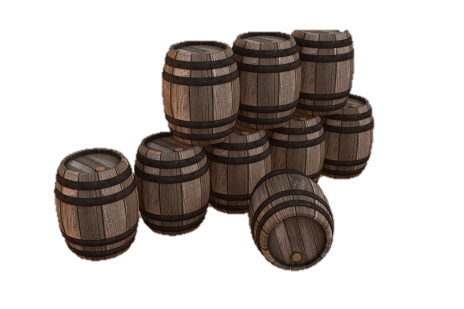 8/2/2024
0919574295
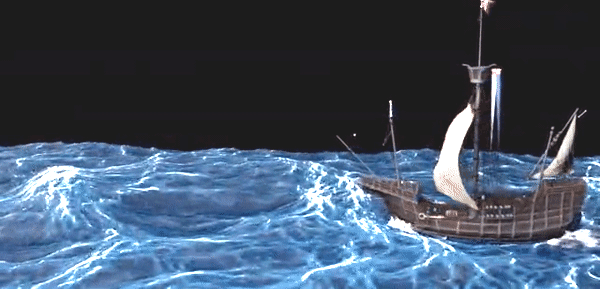 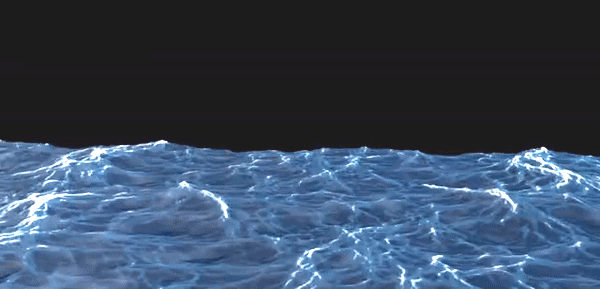 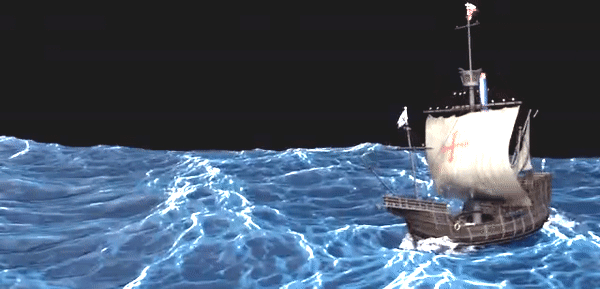 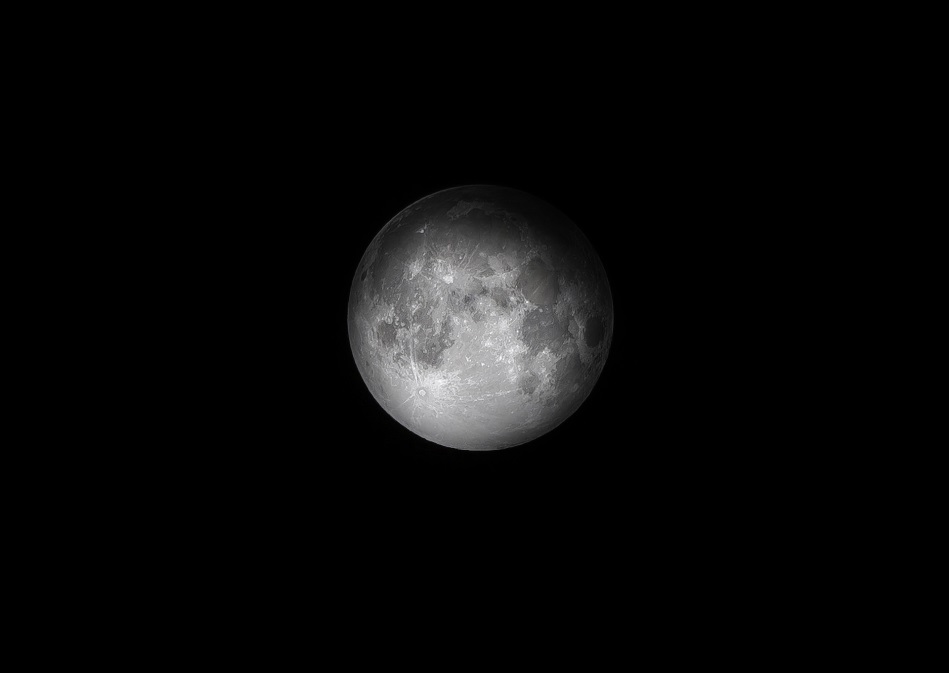 Trả lời: Nông nghiệp, thủ công nhiệp và thương nghiệp đều phát triển, đặc biệt là ngoại thương
24
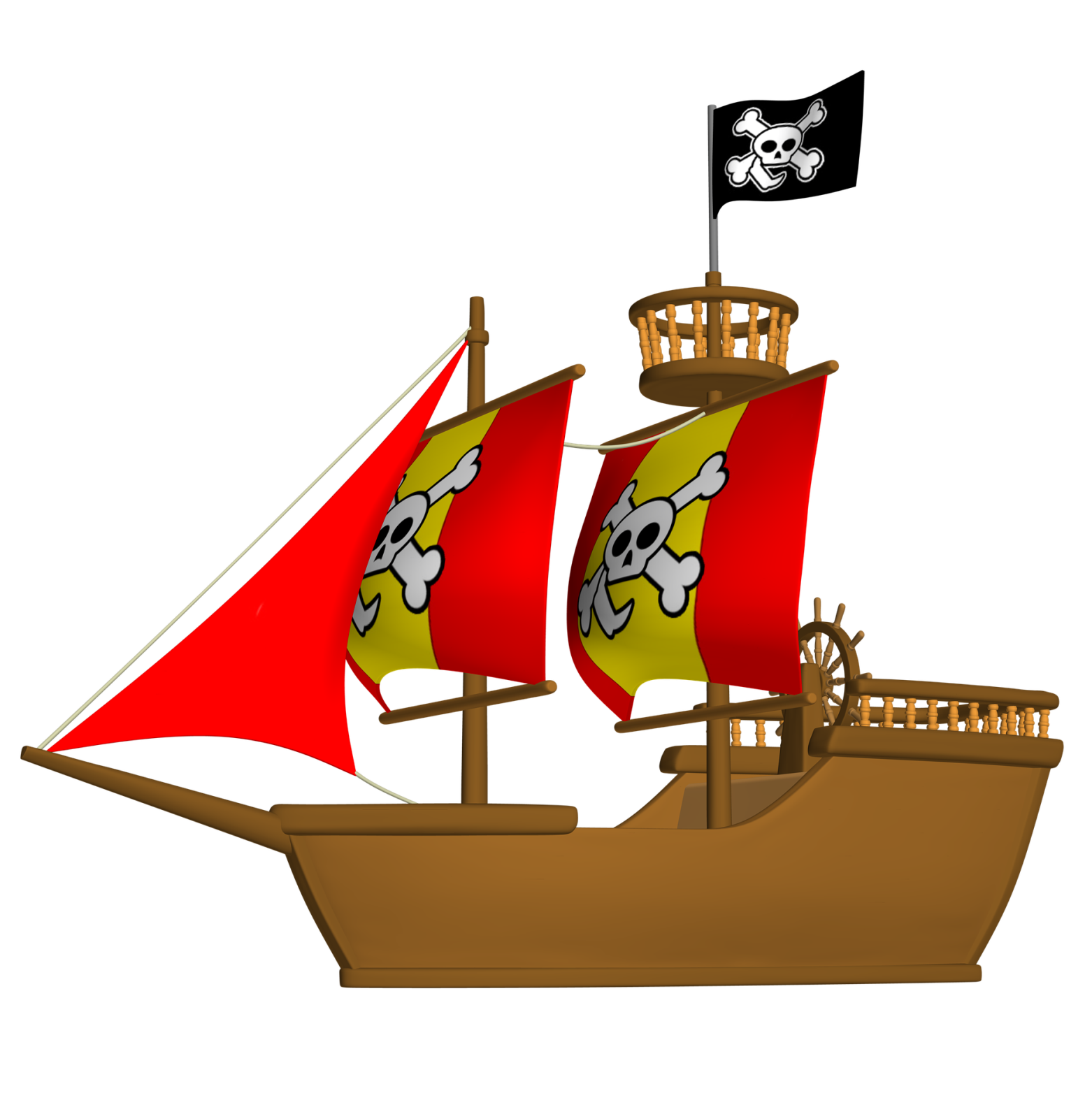 Câu hỏi 2: Tình hình kinh tế của vương triều Đê li như thế nào?
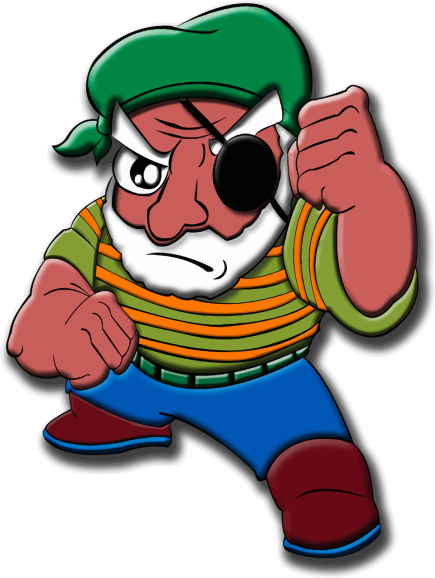 8/2/2024
0919574295
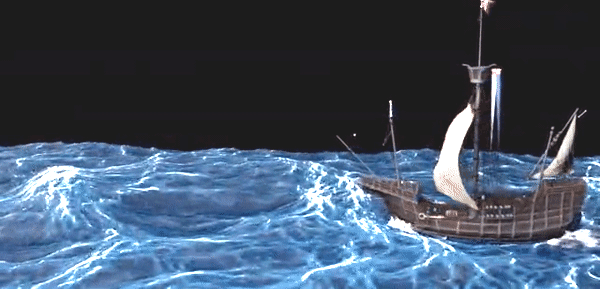 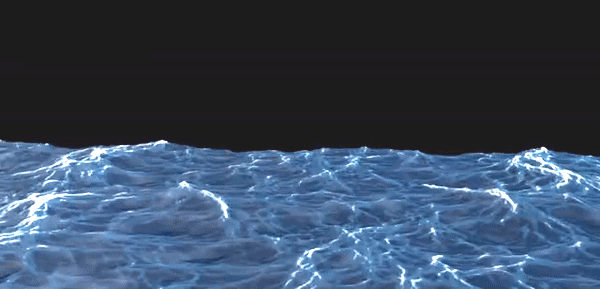 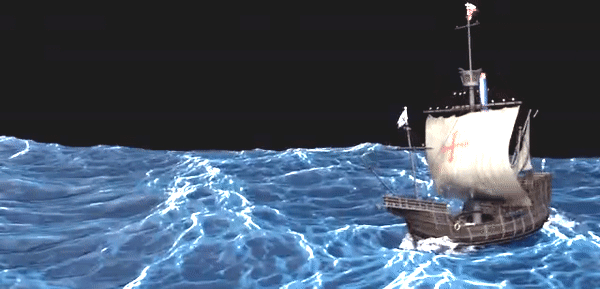 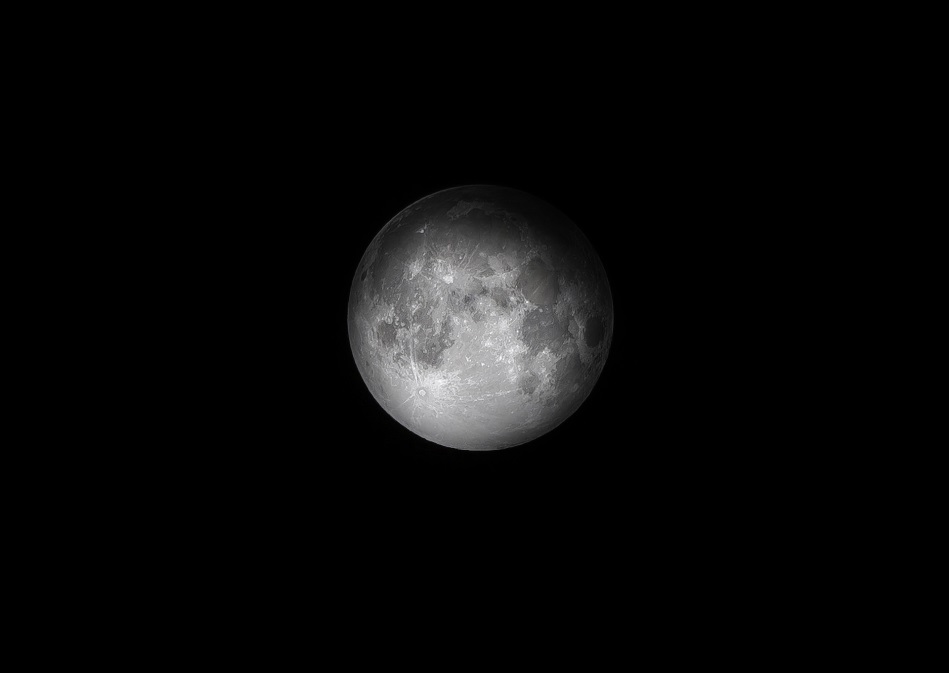 Trả lời: Quyền lực nằm trong tay người Hồi giáo
Câu hỏi 3. Thời vương triều Đê li quyền lực nằm trong tay của tầng lớp nào?
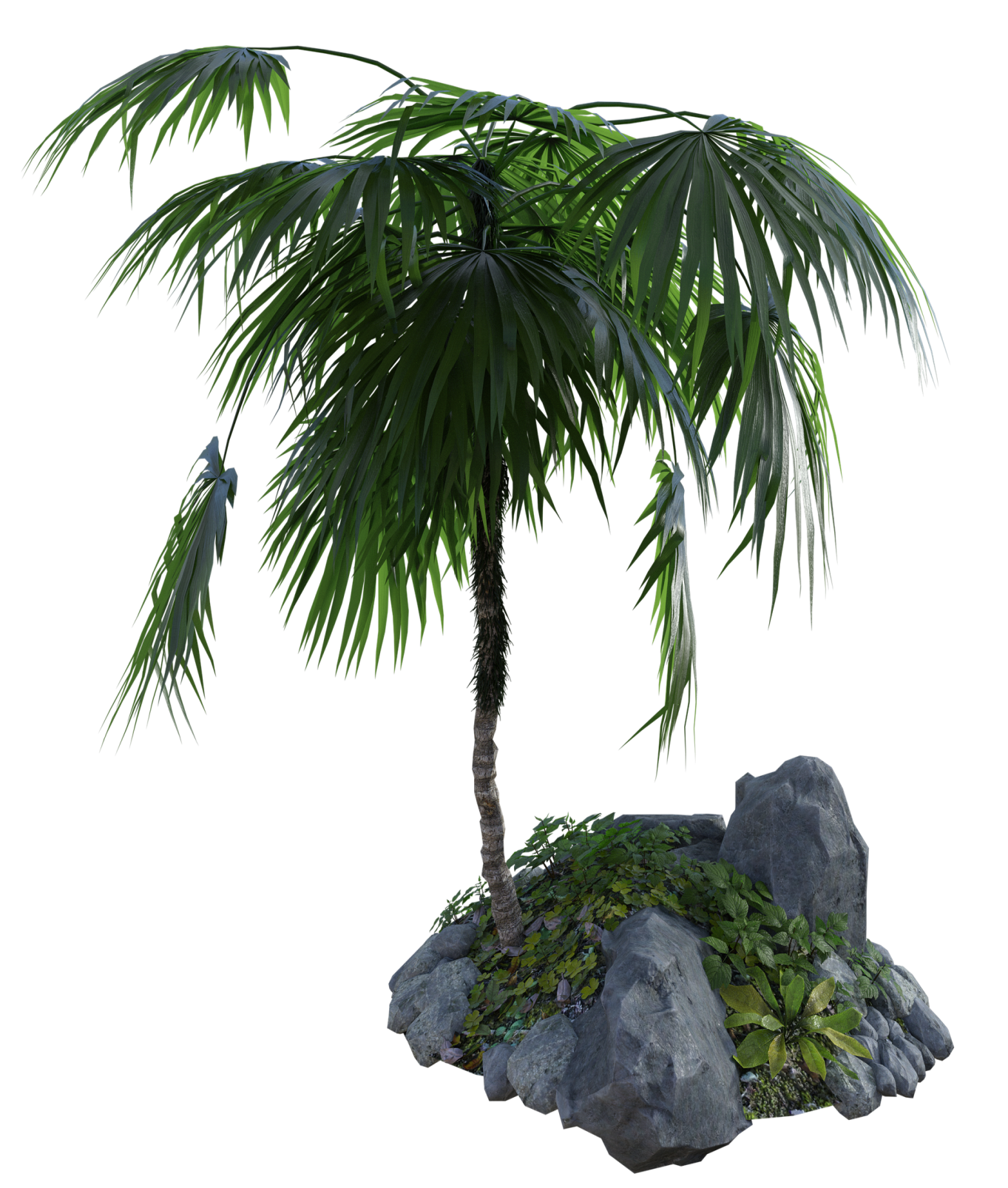 25
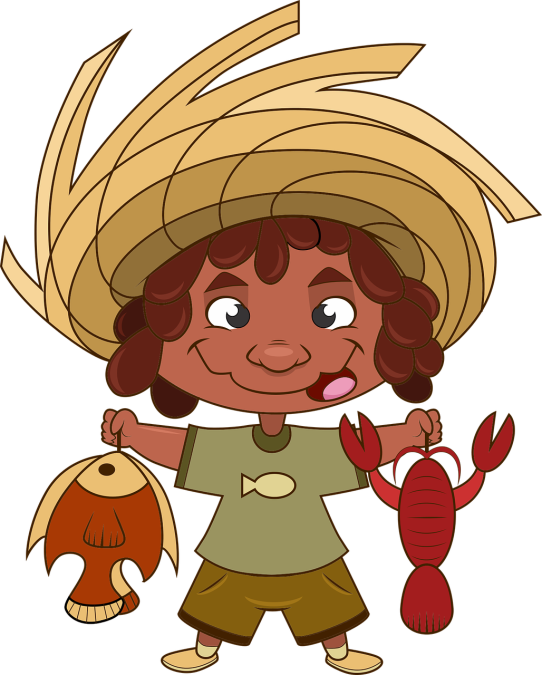 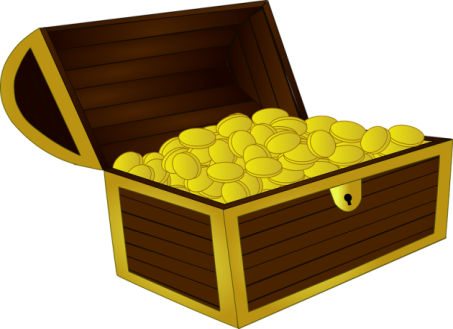 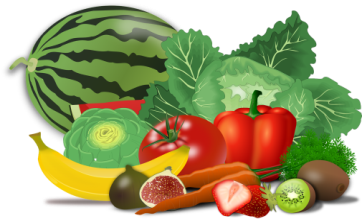 8/2/2024
0919574295
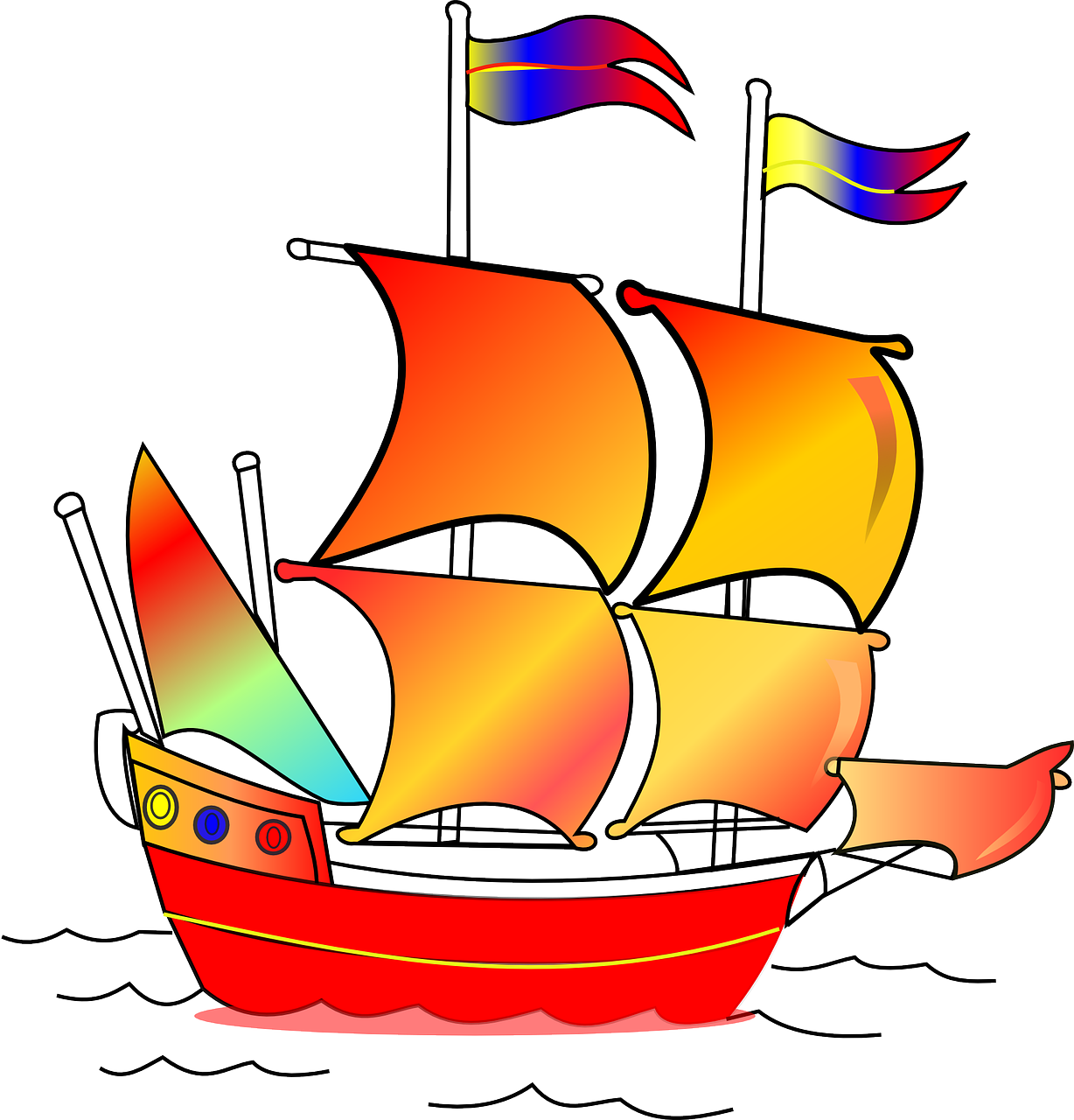 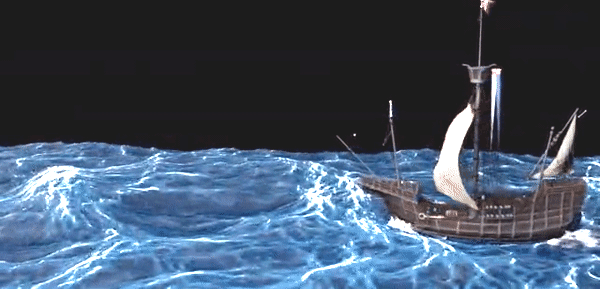 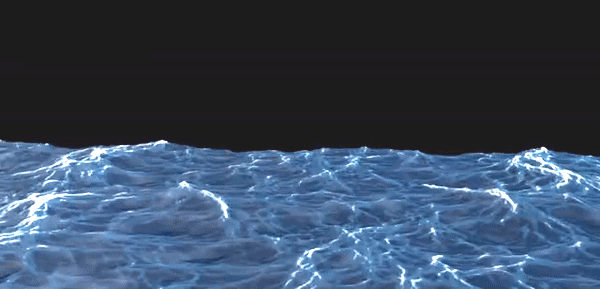 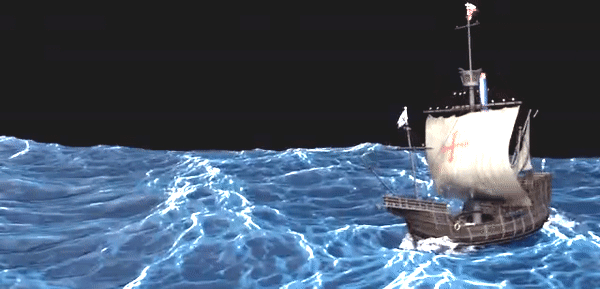 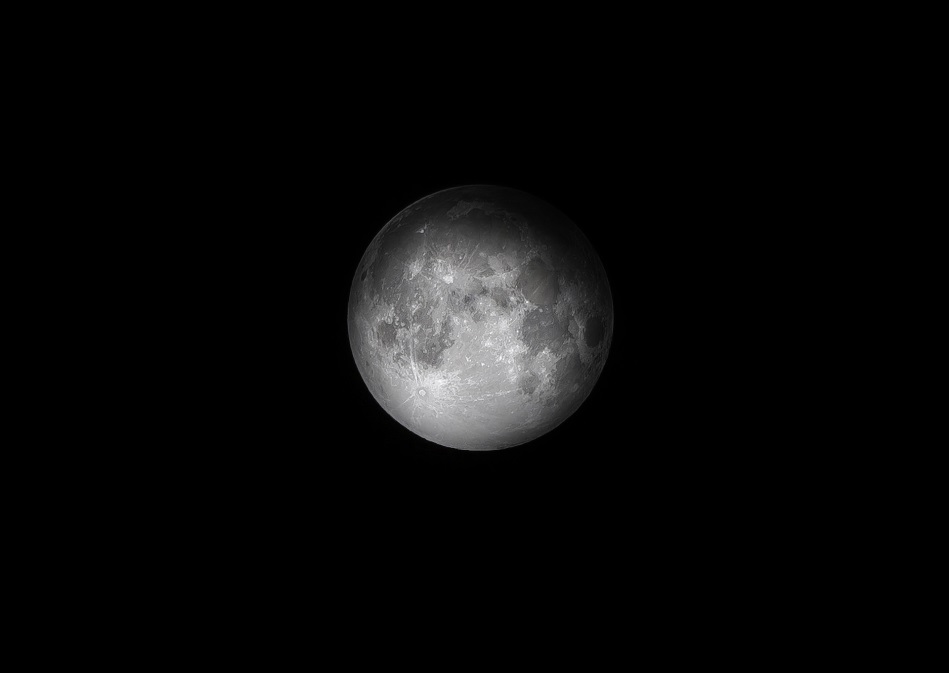 Câu hỏi 4: Thời vương triều Đê li tôn giáo nào trở thành quốc giáo?
Trả lời: Đạo Hồi
26
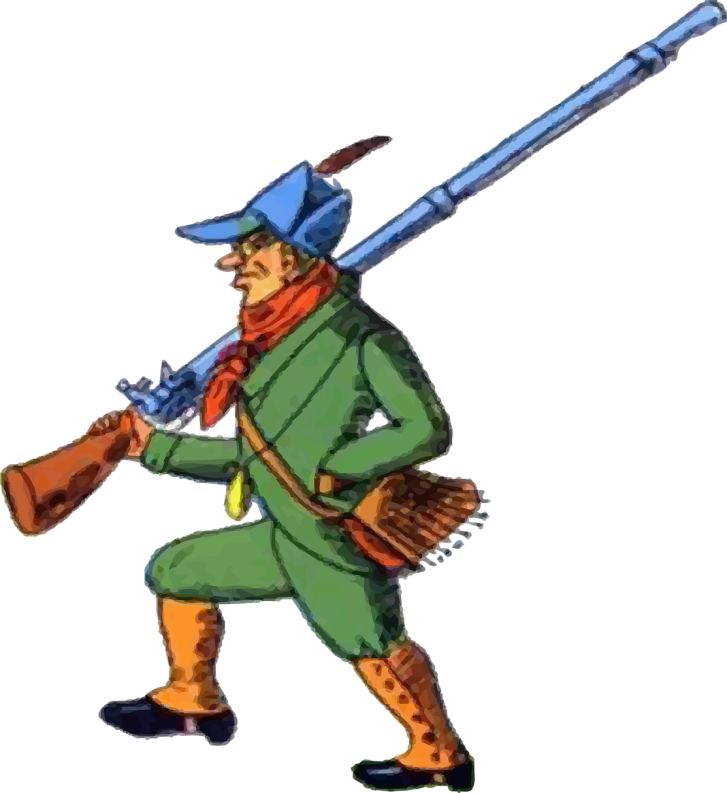 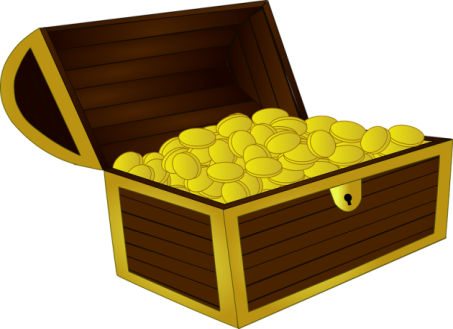 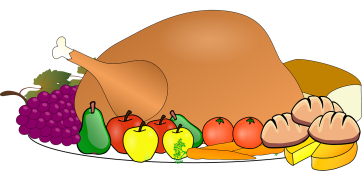 8/2/2024
0919574295
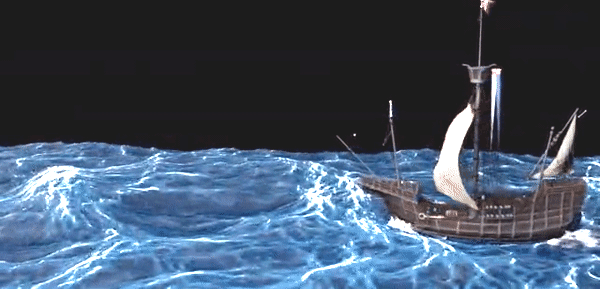 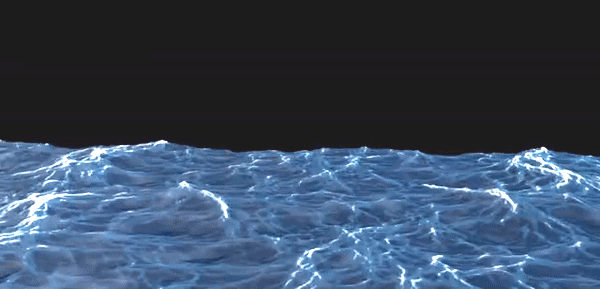 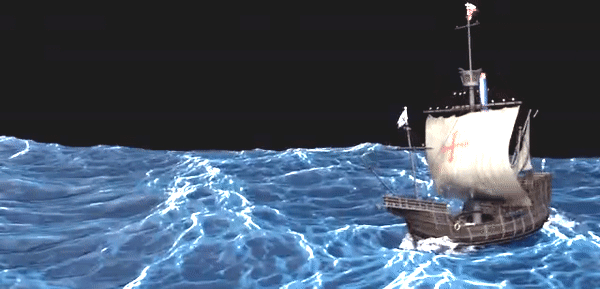 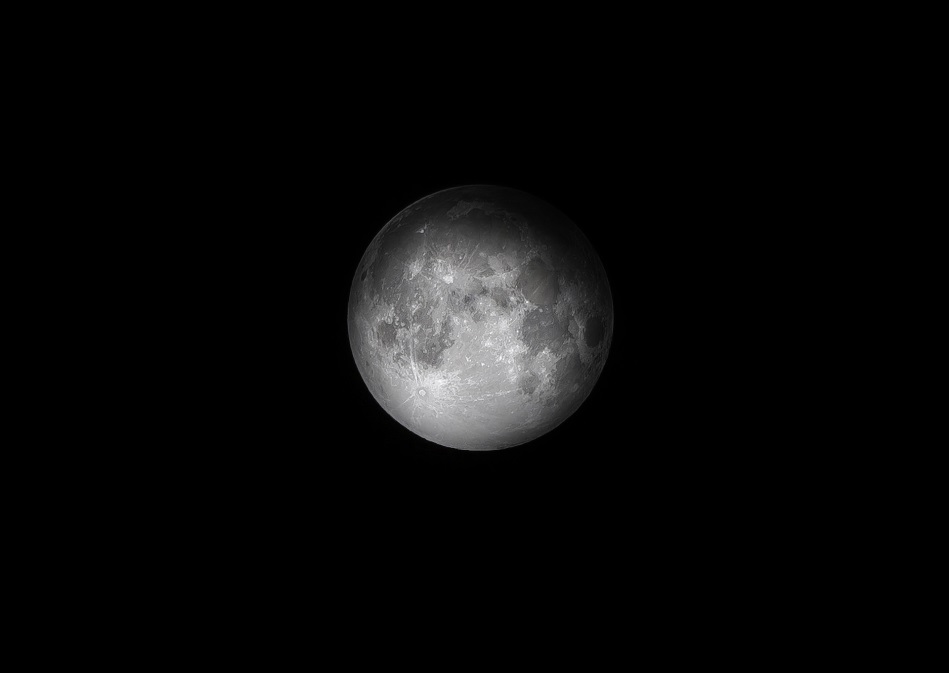 Câu hỏi 5: Chữ viết nào được du nhập và trở thành ngôn ngữ chính thức dưới vương triều Hồi giáo Đê li?
Trả lời: chữ Ba Tư
27
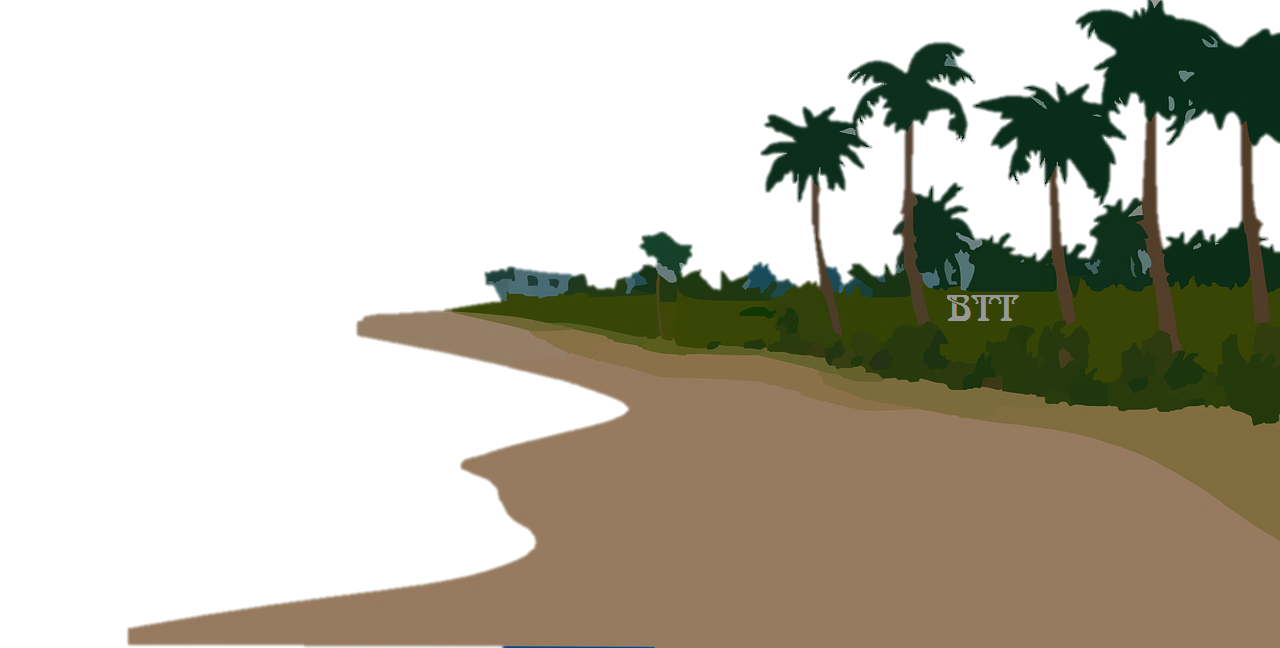 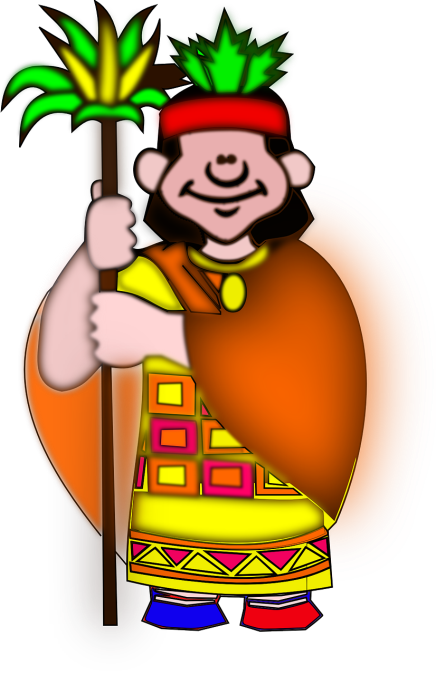 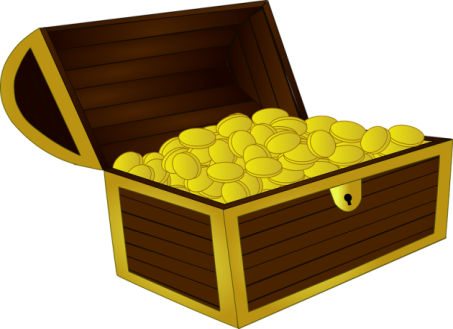 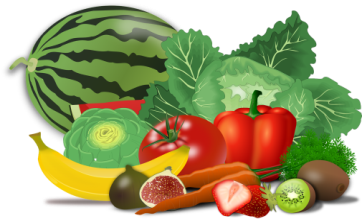 8/2/2024
0919574295
LẬP BẢNG THỐNG KÊ THEO MẪU
28
8/2/2024
0919574295
29
8/2/2024
0919574295
HOẠT ĐỘNG VẬN DỤNG
30
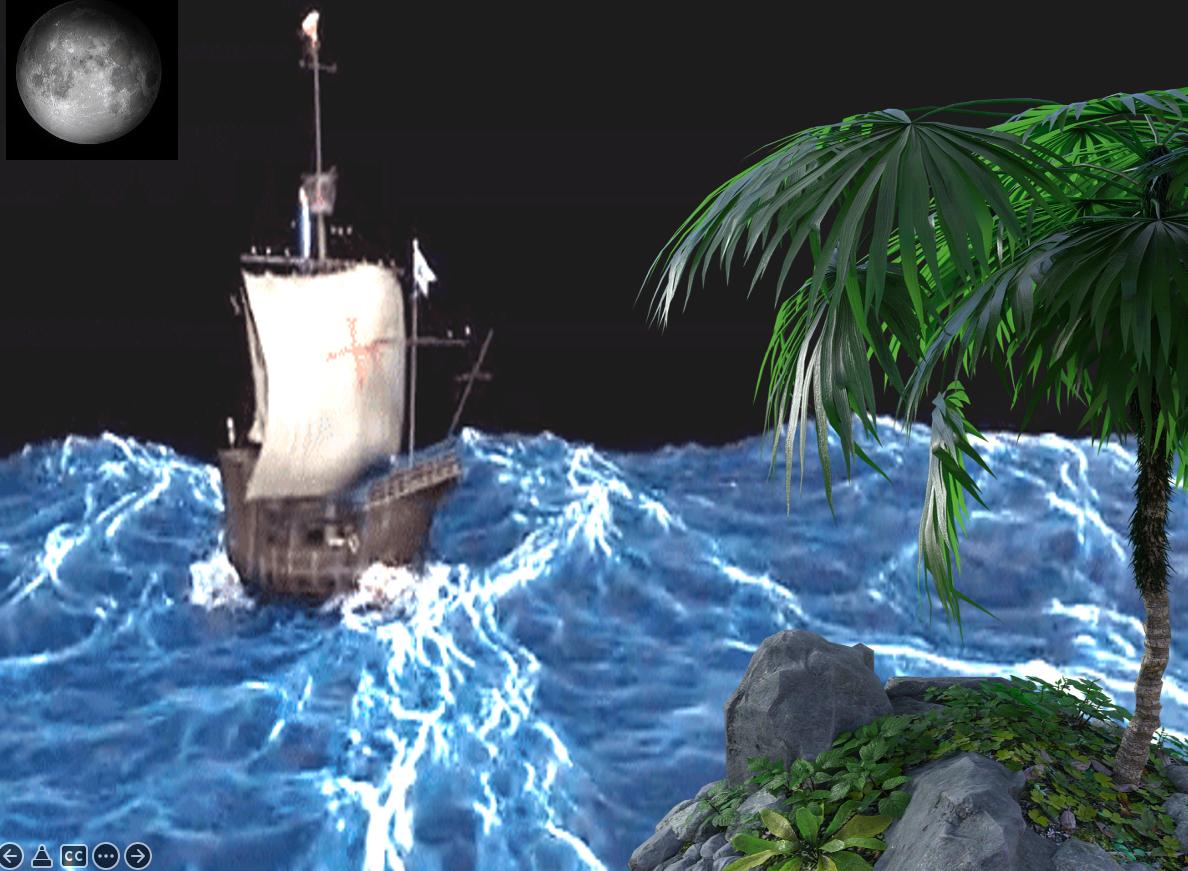 Tìm kiếm thông tin và hình ảnh từ sách báo, intenet, hãy viết một đoạn văn ngắn giới thiệu về một công trình kiến trúc của Ấn Độ thời phong kiến mà em ấn tượng nhất
8/2/2024
0919574295